Ministry of Lands, Housing and Urban Development, Uganda
The Land Conference

2023
Mobilizing  Stakeholders to Modernise Land Management
Systematic Land Adjudication and Certification (SLAAC) Project
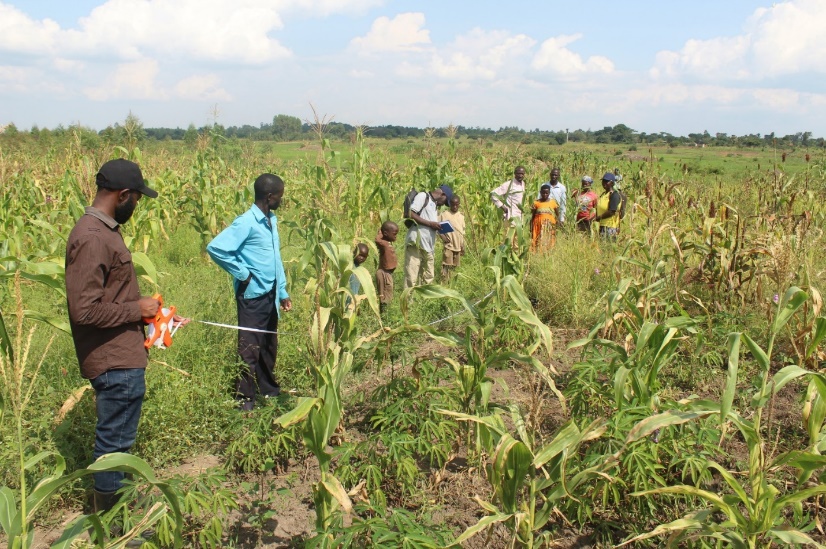 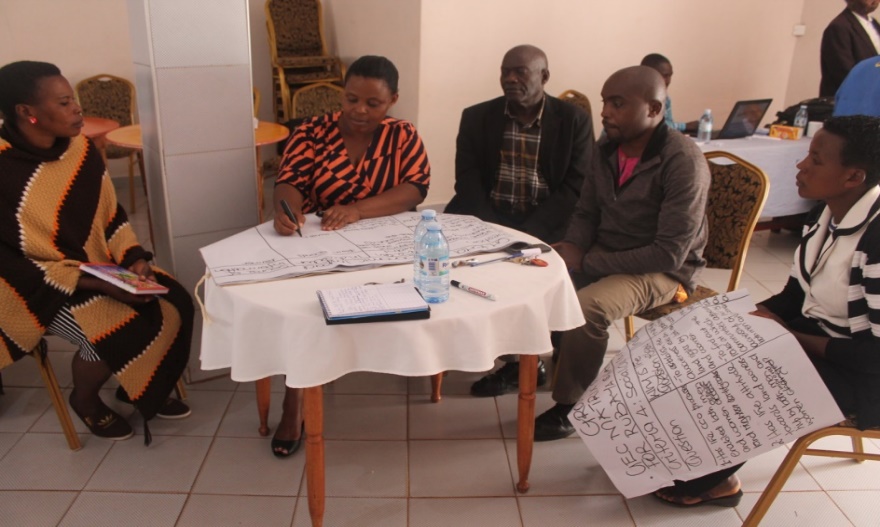 Stakeholder Analysis
Toko Godfrey
CARTOGRAPHER
Mbr, ISU
Presentation Outline
04
01
03
02
Project Stakeholders
Project Background
Project Timeline
Project Breakdown
05
06
07
Role of the Stakeholders
Engagement Routes
Benefits of Stakeholder Involvement
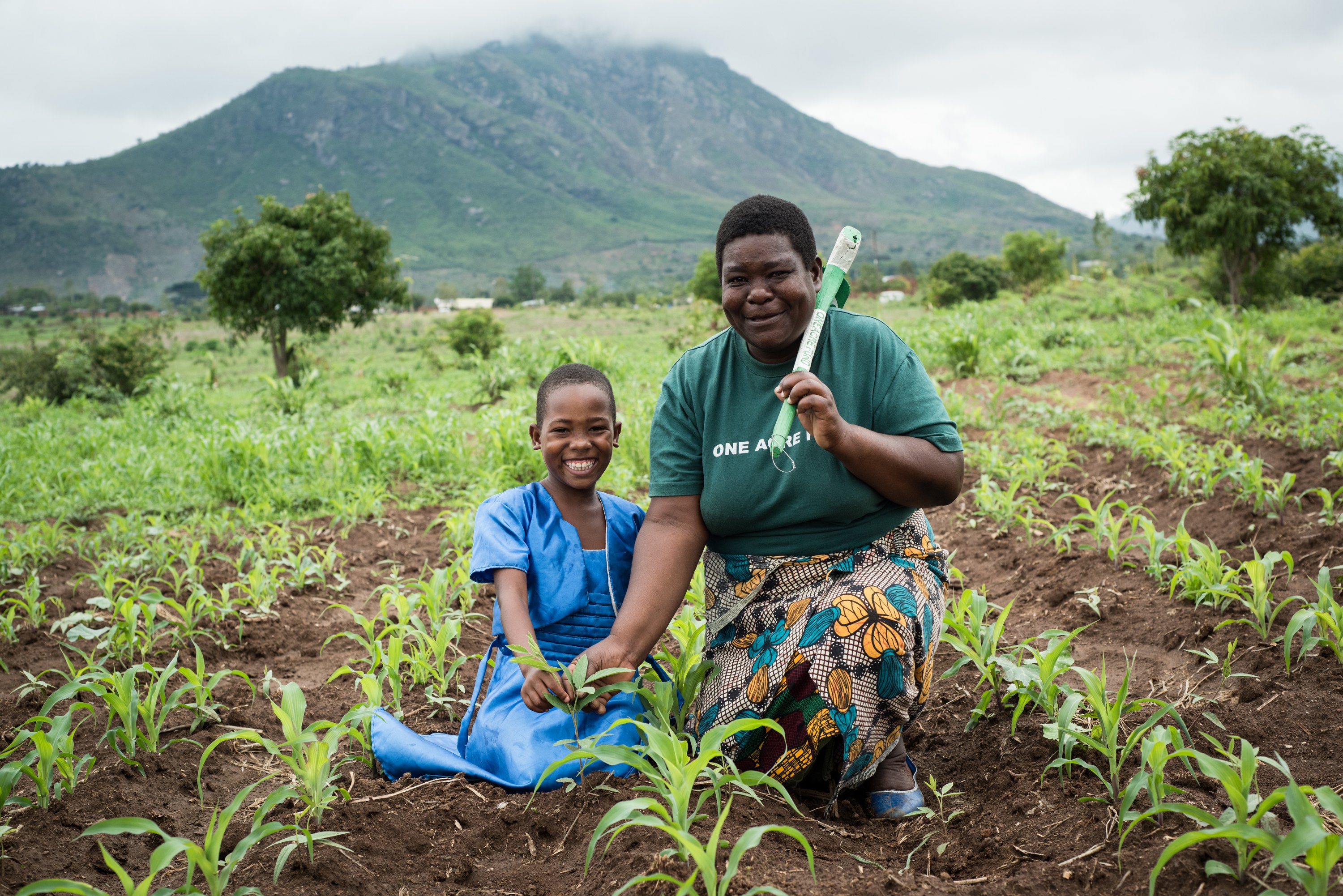 01
Project Background
Brief on the Project
LSSP I piloted Systematic Demarcation (SD) of land. The overall aim was to enhance security of tenure, ownership and management of land with the ultimate goal of uplifting the livelihoods of the poor and vulnerable groups in Uganda. 

The pilot was carried out in phases in Rukarango in Ntungamo District, Aminit in Soroti District, Bulowooza in Iganga District, Bumbobi and Bumasikye in Mbale District and Bwanswa in Kibaale District.

The Systematic Land Adjudication and Certification (SLAAC) Project Phase 1 from 2017-2020 took place in Oyam, Mbarara, Kiruhura and Ibanda districts with 32 parishes – 66,148 Parcels.
Brief on the Project – cont’d…
The Systematic Land Adjudication and Certification (SLAAC) Project Phase 2 from 2023-2024 in 16 districts of Oyam, Apac, Maracha, Soroti, Serere, Bukedea, Namutumba, Kamuli, Luuka, Mayuge, Jinja, Isingiro, Ntungamo, Kikuube, Sheema and Ibanda with 472 parishes – 930,000 Parcels. 

The Systematic Land Adjudication and Certification (SLAAC) Project Phase 2 from 2023-2024 in Oyam and Apac is named SOYAp – 74,000 Parcels.
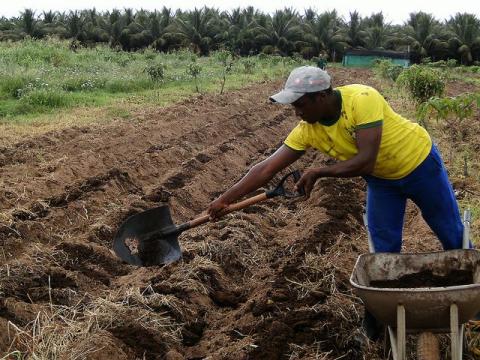 02
Project Breakdown
SLAAC Project Components
Component 1
Component 2
Component 3
Systematic Adjudication, Demarcation and Recordation – RURAL 


All activities necessary for the adjudication, survey, demarcation and recordation of land rights for Rural Areas.
Mobilisation, Preparation and Sensitization. 

Preparatory activities (mobilization, survey of parish boundaries, extension of survey controls, reviewing the physical development plans, training of adjudication teams and preparation of tablets or survey equipment.
Systematic Adjudication, Demarcation and Recordation – PERI URBAN

All activities necessary for the adjudication, survey, demarcation and recordation of land rights for Peri-Urban Areas or High Value Rural Areas.
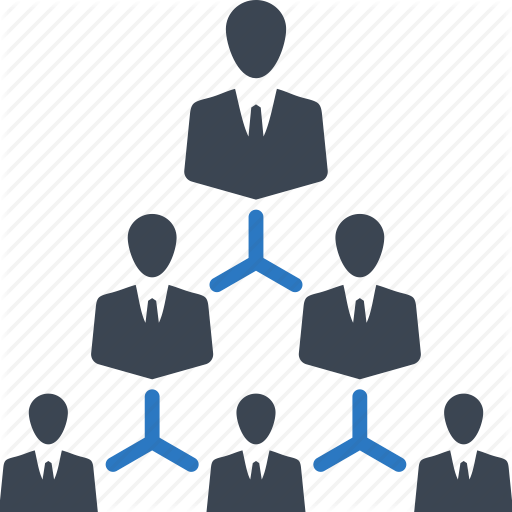 03
Project Timeline
Project Implementation Schedule
Procurement
Inception
6 months
1 month
Implementation
Wrap Up
8 months
1 month
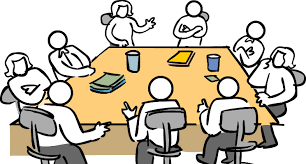 04
Project Stakeholders
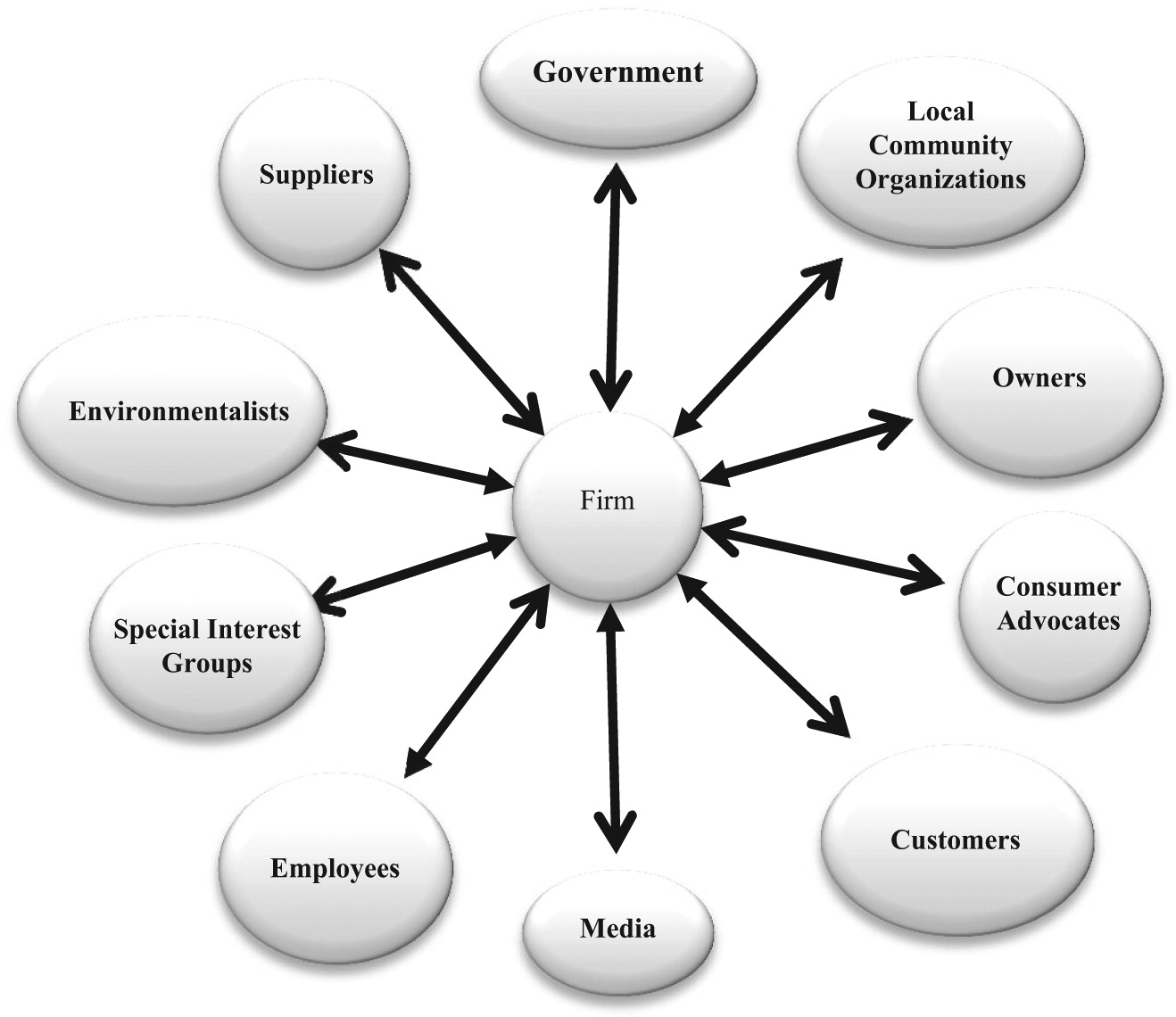 SLAAC
Project
Who are the Stakeholders?
Institutions
Administrators
Managers
Universities
Other Tertiary Institutions (ISLM)
Professional Bodies (ISU)
Central Gov’t Level
Local Gov’t Level
NGO Partners
CDOs
Dev’t Partners
Politicians
Beneficiaries
World Bank
Cooperations
Parliamentarians
Councilors
Land Owners
SACCOs
Banks
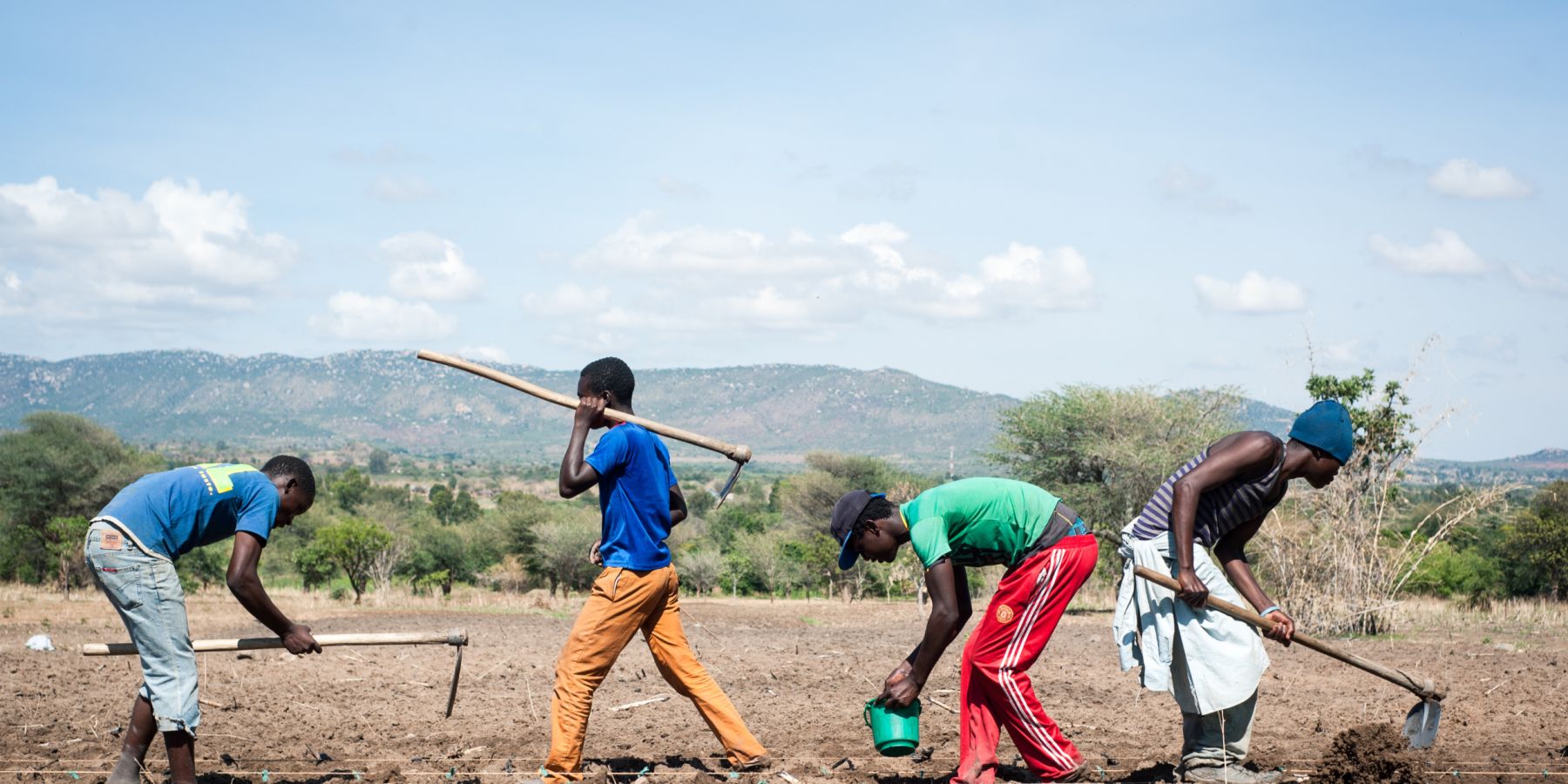 05
Role of the Stakeholders
Key to Note
360 – Degree Mgt
Perspectives
Participation of all stakeholders for situation view of the Project
Different Stakeholder have different Perspective
Expectations
Evaluation
Different Stakeholders have different Expectations
The Final Project Approval (FPA) depends on all stakeholders statistical Weight
What is your Role?
Monitoring - suggestions
Scope Mgt – oversee
Exchange Ideas – insights
Provide – in kind
Time Mgt – remind
Participation – support
Evaluate – discussions
Supervision – presence
Stakeholders Input – guidance
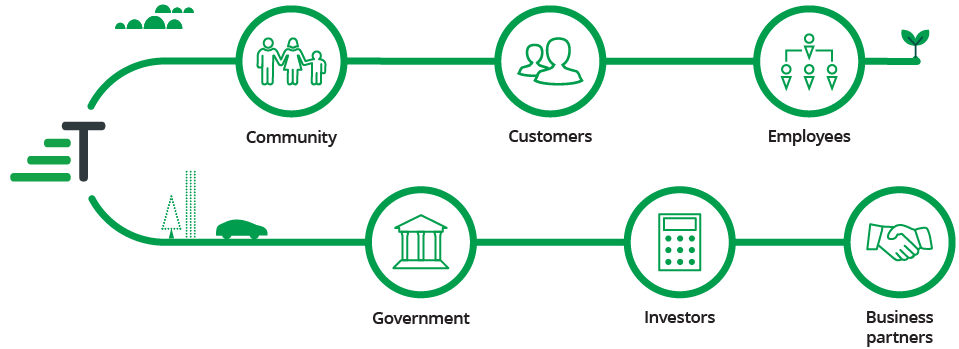 06
Stakeholder Engagement Routes
Stakeholder Communication Routes in SLAAC
Meetings
Trainings
Management Decisions
Gain/Transfer Knowledge
Workshops
Working
Exhange Lessons Learnt
Participate and Progress
Conferences
Others
Share resources and ideas
Media, Phone Calls, Emails, etc
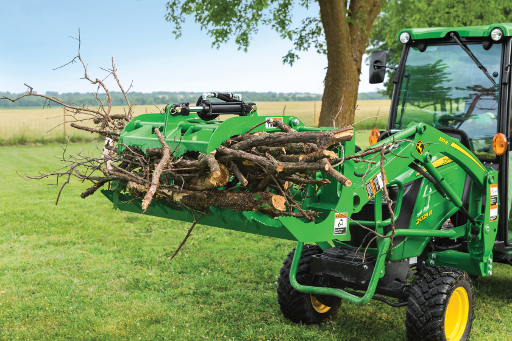 07
Benefits of Stakeholder Involvement
Stakeholder Benefits
Accountable Stakeholders
STAGE 4
STAGE 3
STAGE 2
STAGE 1
Trust among Stakeholders
Effective Communication
Commitment
STAGE 5
Project Priority
STEP 8
STAGE 6
STAGE 7
Motivated Sponsor and Stakeholders
Transparent Activities
Project Sustainability
GEOSPATIAL ROADMAP TO SDGs, NDP IV, VISION 2040, etc
Spatial Planning
National Physical Development Plans
National Geospatial Portal
Revise all the 320 National Topographic Maps
National Tourist Maps
National Geodetic Framework
THANKS!
DO YOU HAVE ANY QUESTIONS?
tokoetole@gmail.com
+256-783-632-181
mlhud.go.ug